Vaizdinė medžiaga KBSC paslaugų gavėjams, supažindinant su Skundų valdymo procedūromis, pagal EQUASS diegimo programą
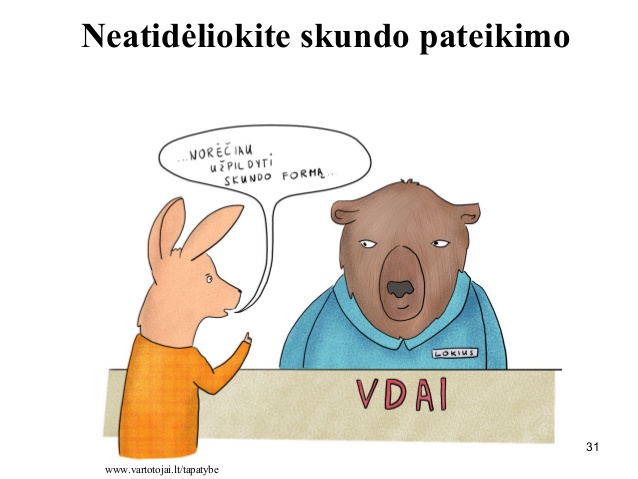 Žodinis skundo pateikimas
Skundo pateikimas raštu
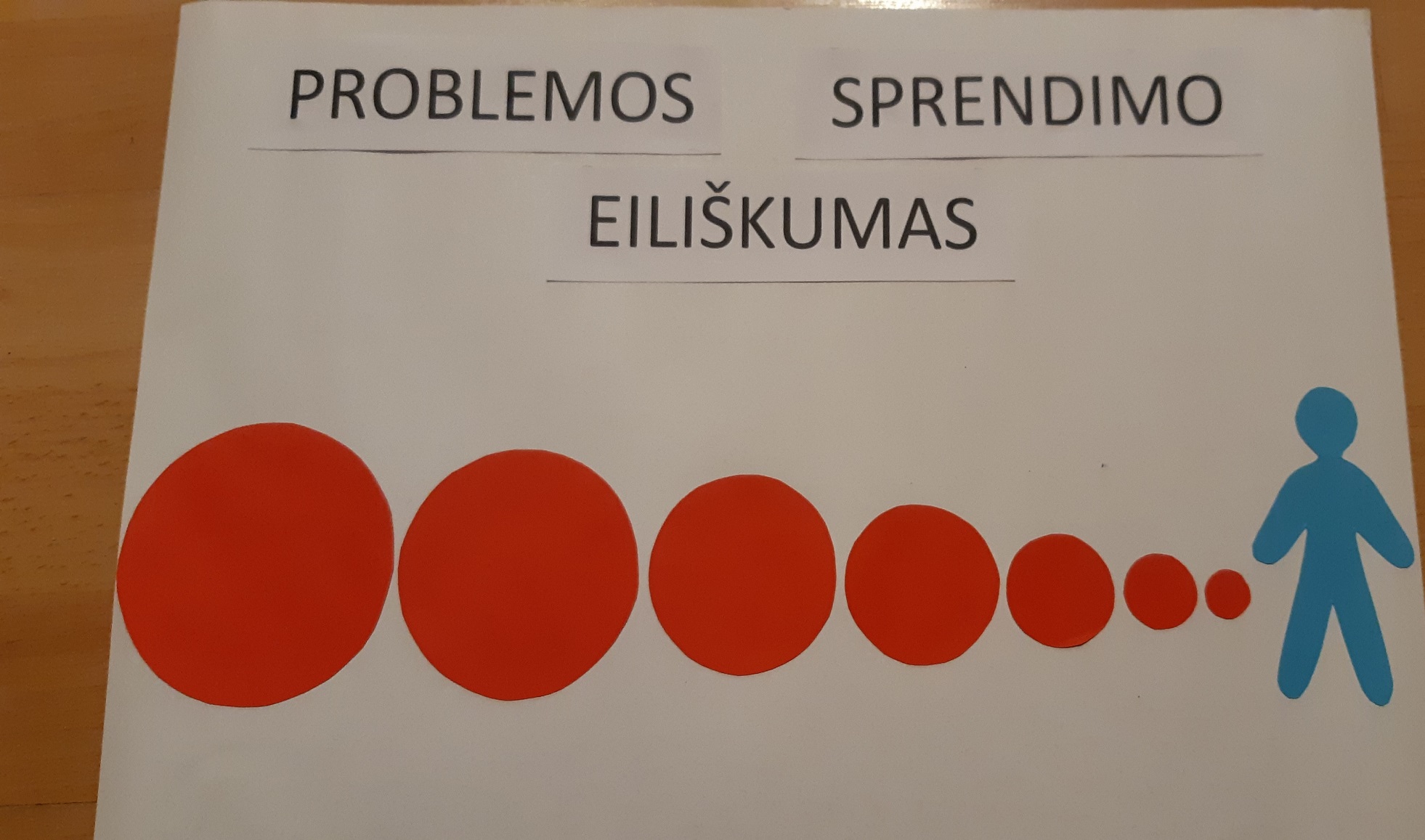 Mūsų įstaigoje savo pasiūlymus, pageidavimus ir skundus galite parašyti raštu ir įmesti į šią dėžutę